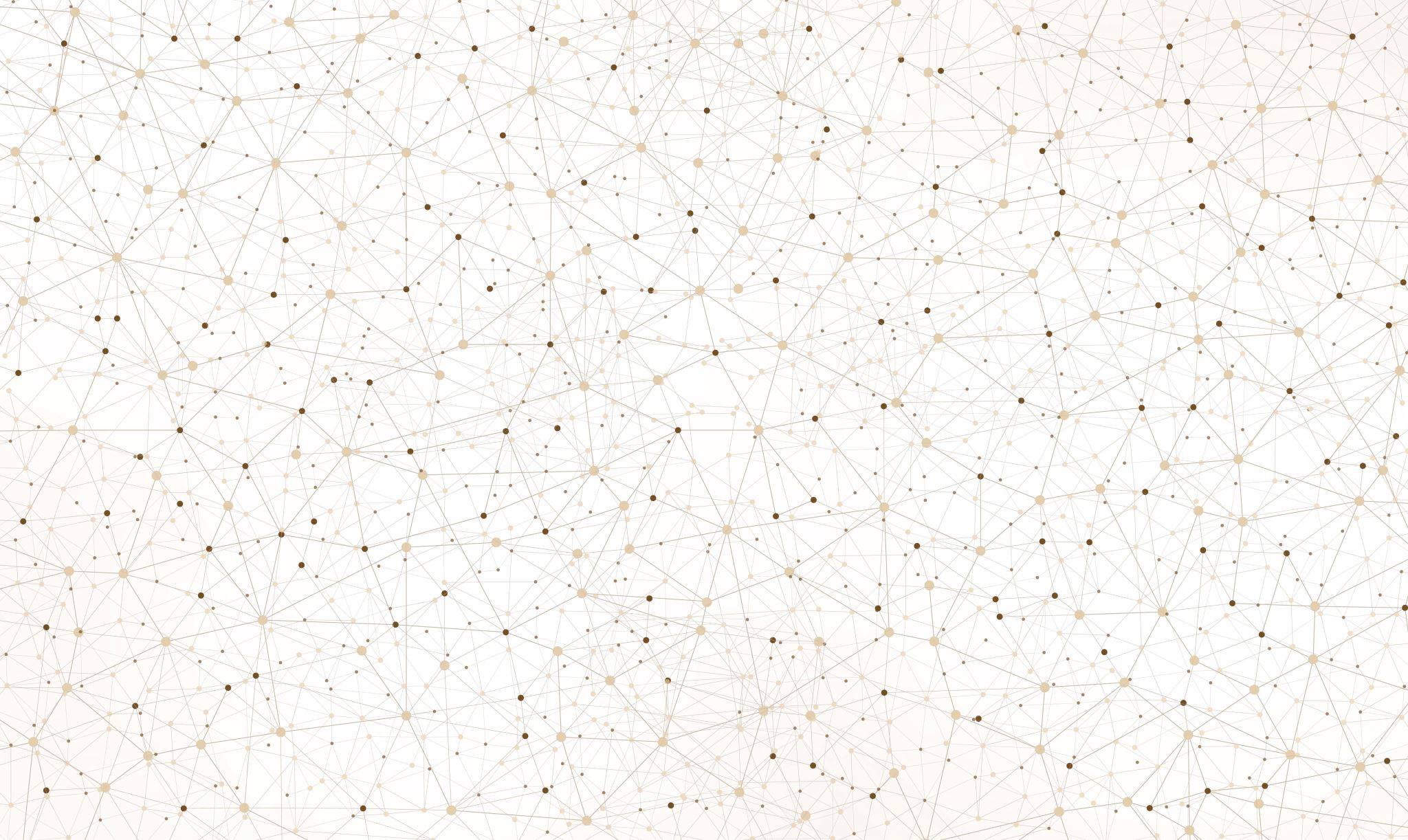 №9 ТақырыпҚұндылықтар, олардың арасындағы конфликт Фуллер және Майерс, әлеуметтік мәселенің кезеңдері туралы түсінік
Әлеуметтік мәселелер: зерттеу парадигмалары пәні бойынша дәріс
Жоспар
Құндылық қақтығысы адамзат тарихын қалыптастыратын әлеуметтік динамиканың іргелі элементі. Бұл құбылысты зерттей отырып, социологтар мен тарихшылар әлеуметтік мәселелердің себептері мен салдарын түсіндіру үшін әртүрлі теориялар мен тұжырымдамаларға жүгінеді. Бұл тұрғыда Фуллер мен Джейн Майерстің идеялары құндылық қақтығыстарының күрделілігіне тереңірек үңілу үшін құнды аналитикалық құралдарды ұсынады.
Фуллер және оның «құндылық жүйелері» тұжырымдамасы
Құндылық жүйелері сенім жүйесі ретінде. Фуллер құндылықтар жүйесін ненің дұрыс, ненің бұрыс, ненің жақсы және ненің жаман екендігі туралы идеяларымызды анықтайтын сенім жүйелері ретінде қарастырады.
Құндылық қақтығыстары әлеуметтік мәселелердің қайнар көзі. Ол құндылықтар жүйесі арасындағы қақтығыстар кемсітушілік, кедейлік, теңсіздік және зорлық-зомбылық сияқты әлеуметтік мәселелердің көзі болып табылатынын атап көрсетеді.
Құндылық жүйелерінің тарихтағы рөлі. Фуллер адамзат тарихы өзін үстемдік етіп көрсетуге тырысатын әртүрлі құндылықтар жүйесінің арасындағы күрестің тарихы деп тұжырымдайды.
«Құндылық жүйелері» түсінігі талдау құралы. «Құндылық жүйелері» ұғымы бізге әлеуметтік мәселелердің түп-тамырын түсінуге және олардың қалай пайда болып, қалай дамып жатқанын түсінуге мүмкіндік беретін аналитикалық құралды ұсынады.
Джейн Майерс және оның құндылықтар қақтығыстарына көзқарасы
Американдық әлеуметтанушы Джейн Майерс өз жұмысының маңызды бөлігін құндылық қақтығыстарын зерттеуге арнады. Ол Фуллердің идеяларын толықтыратын және кеңейтетін, құндылық айырмашылықтары мен олардың әлеуметтік қатынастарға әсерін тереңірек түсінуді ұсынатын өзінің моделін жасады.
Құндылық қақтығыстары әлеуметтік өмірдің болмай қоймайтын аспектісі. Олар қоғам дамуының қиындықтарын да, мүмкіндіктерін де білдіреді.
Қиындықтар. Құндылық қақтығыстары қоғамдағы тұрақсыздыққа, зорлық-зомбылыққа және бөлінуге әкелуі мүмкін.
Мүмкіндіктер. Қақтығыстар диалог, түсіністік пен ымыраға келудің катализаторы ретінде де қызмет ете алады.
Қақтығысты шешу. Қақтығыстарды шешу ашық диалогты, толеранттылықты және ортақ игілікке берілгендікті талап етеді.
Әлеуметтік мәселенің даму кезеңі
Қорытынды
Құндылықтар біздің іс-әрекеттерімізді, көзқарастарымызды және ұмтылыстарымызды анықтайтын әлеуметтік өмірде маңызды рөл атқарады. Құндылық жүйелерін, олардың өзара әрекетін және олардың арасындағы қайшылықтарды түсіну неғұрлым әділ, үйлесімді және тұрақты қоғам құрудың қажетті шарты.
Фуллер мен Майерстің зерттеулері әлеуметтік мәселелердің динамикасын жақсырақ түсінуге көмектеседі және оларды құндылық қақтығыстары объектісі арқылы талдаудың тиімді тәсілдерін ұсынады.
Назарларыңызға рақмет!